Figure 7. Decreased ankyrin-B expression in L1 mutants. Immunocytochemistry for ankyrin-B revealed that its ...
Cereb Cortex, Volume 14, Issue 2, February 2004, Pages 121–131, https://doi.org/10.1093/cercor/bhg110
The content of this slide may be subject to copyright: please see the slide notes for details.
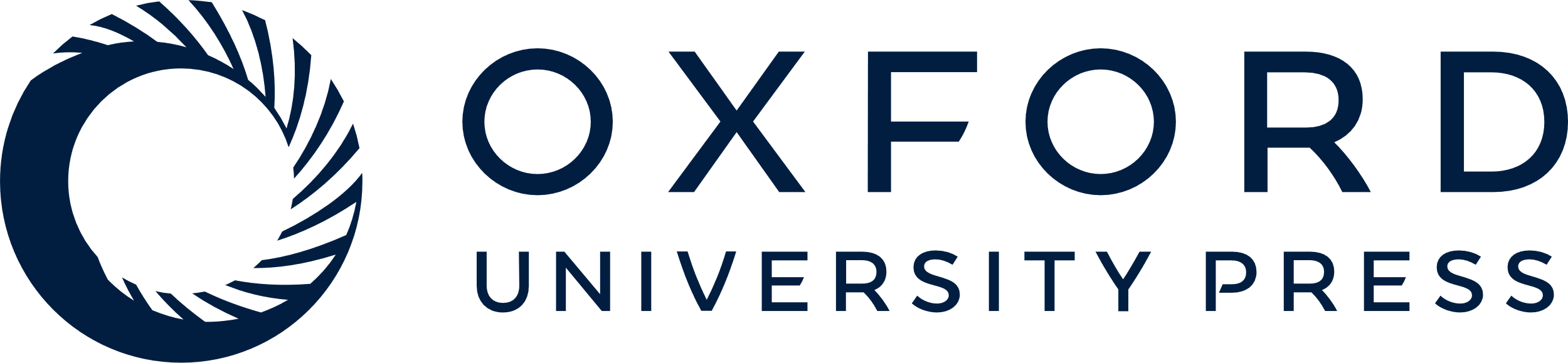 [Speaker Notes: Figure 7. Decreased ankyrin-B expression in L1 mutants. Immunocytochemistry for ankyrin-B revealed that its expression in normal animals (A, C) is lost in L1 mutants (B, D). Note that ankyrin-B is expressed in an identical pattern to L1 at P0, mainly on axons. In these saggital sections, dorsal is towards the top and posterior is to the right. Scale bar is 200 µm.


Unless provided in the caption above, the following copyright applies to the content of this slide:]